What is Winlink
Worldwide system for sending e-mail via radio.
Provides e-mail from almost anywhere in the world.
Entirely supported and operated by amateur radio volunteers (Amateur Radio Safety Foundation, Inc.).
RMS Express software is the preferred client application. 
Adopted for contingency communication by many  government agencies.
Used by infrastructure-critical NGOs such as  International & American Red Cross, Southern Baptist  Disaster Relief, DHS Tiered AT&T Disaster Response &  Recovery, FedEx, Bridgestone Emergency Response  Team, etc.
Winlink Connection Modes
Telnet – Non-radio connection through the Internet. Good
for training (no radio equipment required) and use if radio is down or network is busy.
VHF/UHF Packet (local LOS propagation) – 
9600 baud – Fast, reliable, range limited and requires $400
modem (Kantronics or SCS Tracker). Radio must be 9600 capable.
1200 baud – Slower, but can use inexpensive TNC  like Byonics  TinyTrak-4, TNC-X, or even soundcard modems. Will work with virtually any FM radio.
Winlink Connection Modes
HF WINMOR – “Poor man’s Pactor”. Not as good as Pactor, but operates with an inexpensive sound card  device  ($100), speeds between Pactor 2 and 3.
HF Pactor 1, 2, 3 and 4 – Fast and reliable but requires an  expensive modem ($1500+).
All RF modes can be Peer-to-Peer.
Resources Needed for RMS ExpressVHF/UHF Packet Radio
Computer running Windows XP through Windows 10.
Microsoft .NET 3.5 framework.
V/UHF radio with data port (1200/9600) or speaker/mic connection (1200 only).
Packet TNC (Kantronics, TNC-X, MFJ, etc.), or SignaLink or similar USB soundcard interface.  Might require a USB to Serial dongle.
Note: Some new radios have built-in soundcards/TNC’s.
Software downloads:
ftp://autoupdate.winlink.org/User%20Programs/
All software is free, donation is suggested.
Packet TNC
Can be simple KISS mode, or full function.
Cost from about $100 to $1500.
Radio needs to have a data port (1200/9600), or use microphone and speaker connections (1200 only).
Some radios include a built-in TNC or sound card.
Might require a USB to serial adapter (built-in on TNC-X)
Use FTDI chipset devices for best results
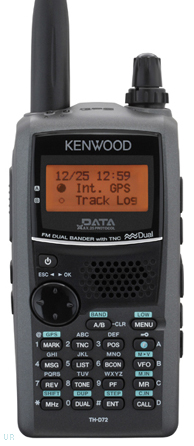 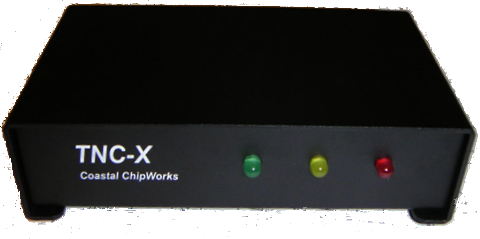 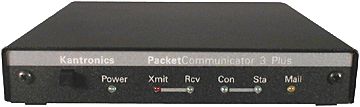 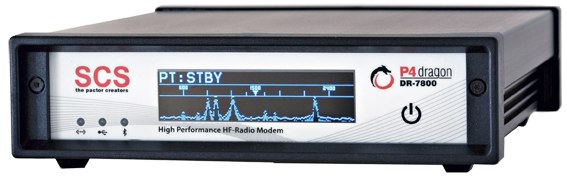 Packet TNC
Prolific chipset USB to serial converters have driver issues.
Counterfeit Chinese products used Prolific product ID and “piggy backed” on official Prolific drivers.
Prolific countered by changing the hardware/drivers so the counterfeit devices would not work with their drivers.
This website may help: http://www.ifamilysoftware.com/news37.html 
Adapters based on the FTDI chipset do not have this problem (yet anyway).
SignaLink Soundcard Interface
Simple device powered by USB connection.
Cost is about $100 including radio-specific cable.
Radio needs to have a data (sound) port, or use microphone and speaker connections.
Need to run “Software TNC” application such as Direwolf, or UZ7HO soundmodem.
Hardware TNC or Sound Card?There are advantages to both
Hardware TNC
Relatively low cost (TNC-X), old one in the closet?
Probably the simplest connection.
No additional software needed.
Sound Card
Can be used for other digital modes besides Winlink.
Software TNC has superior decode over older hardware TNC.
Can be used for both Packet and Winmor.
Hardware TNC or Sound Card?There are disadvantages to both
Hardware TNC
Only does packet (or maybe Pactor too).
Older units do not perform as well, no new development.
Will require USB to serial adapter.
Sound Card
Sound levels and other settings may be changed unexpectedly.
Requires additional software, and a slightly more complex operation (more training?).
Installing RMS Express
Download zip file:
ftp://autoupdate.winlink.org/User%20Programs/
www.winlink.org – Client Software, RMS Express
Watch for false downloads
Extract the .msi installer from the zip file and run it.
Complete the setup screens (call sign, location, etc.).
Browse C:\RMS Express\, right click on.
RMS Express.exe and select option to create a shortcut.
RMS Express Initial Setup
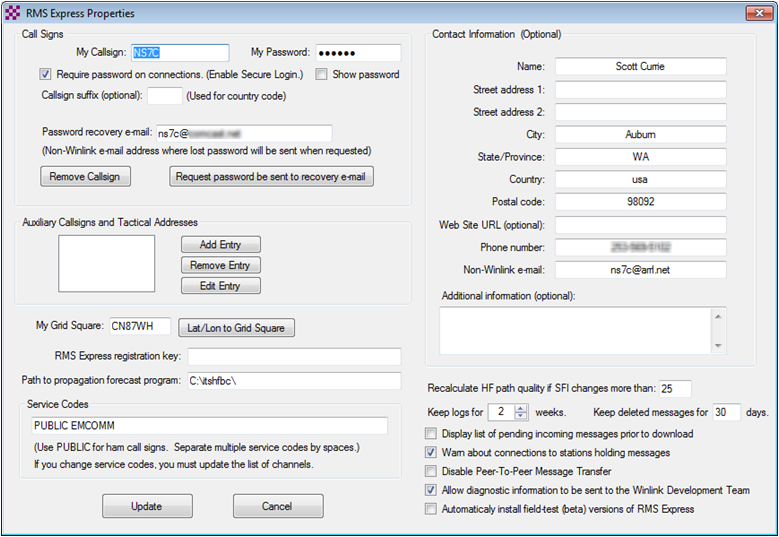 User Preferences
Click “Files” followed by “Preferences/Message Notification”
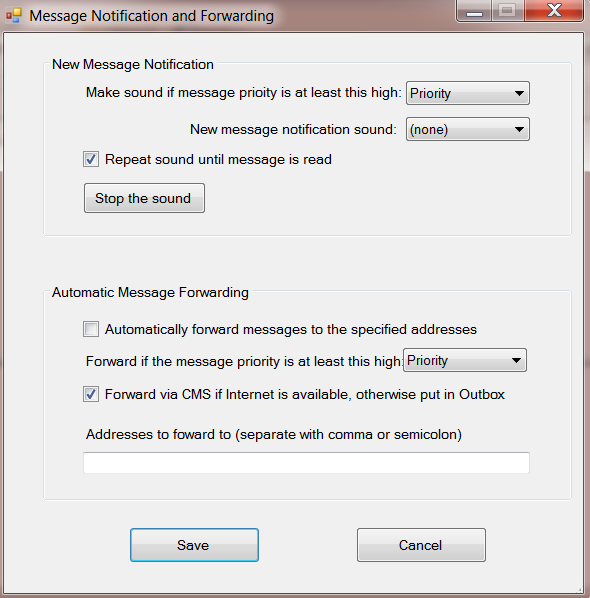 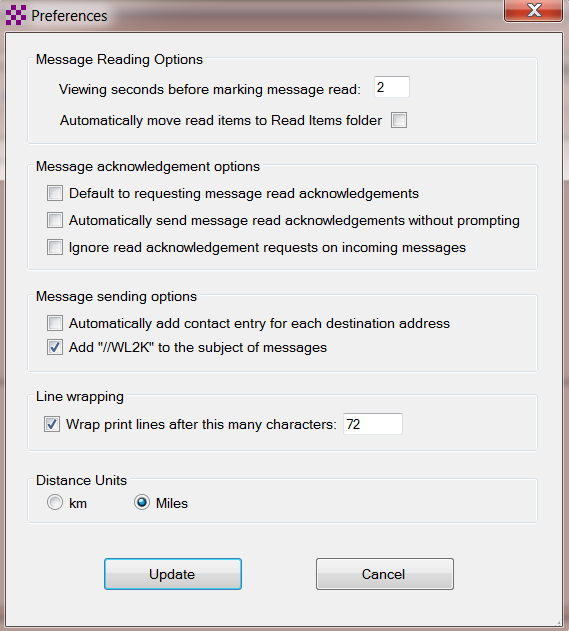 Installing RMS Express
The first time you originate a message using RMS Express, you will be registered in the Winlink system and will have a callsign@winlink.org address. This account remains active as long as you use is regularly. Inactive accounts will be purged after about 1 year.
You will also have access to the Winlink Webmail system and other good tools on the Winlink.org website.
Initial Packet SetupHardware TNC
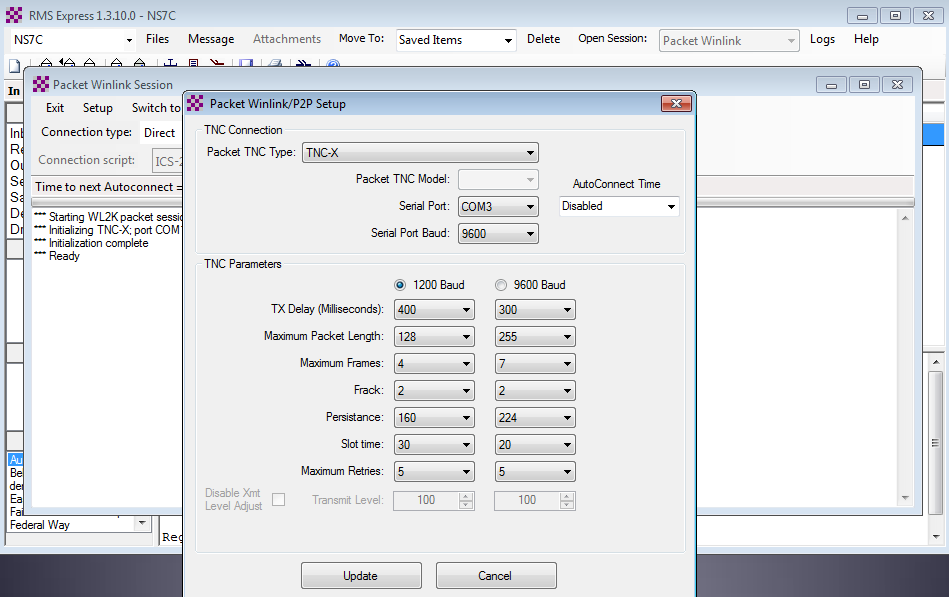 Initial Packet SetupHardware TNC COM Port
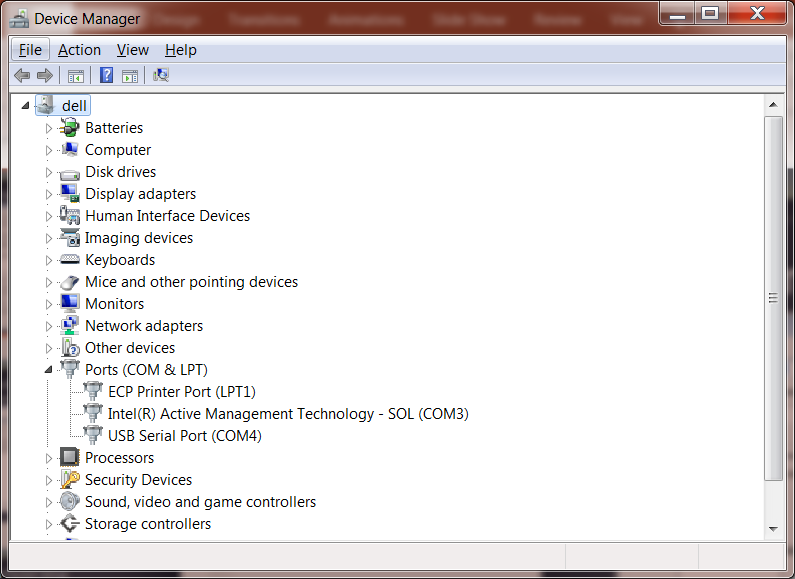 Initial Packet SetupSound Card Interface
Download zip file (UZ7HO):
http://uz7.ho.ua/modem_beta/soundmodem94.zip
Extract the program from the zip file and run it.
Configuration settings from the drop down menus.
Windows only, firewall message.

Download zip file (Direwolf):
https://github.com/wb2osz/direwolf/releases/download/1.3-dev-K/direwolf-1.3-dev-K-win.zip
Extract the program files from the zip file and run the app.
Edit the INI file to configure.
Multi-platform capable.
Initial Packet SetupSound Card Interface (UZ7HO)
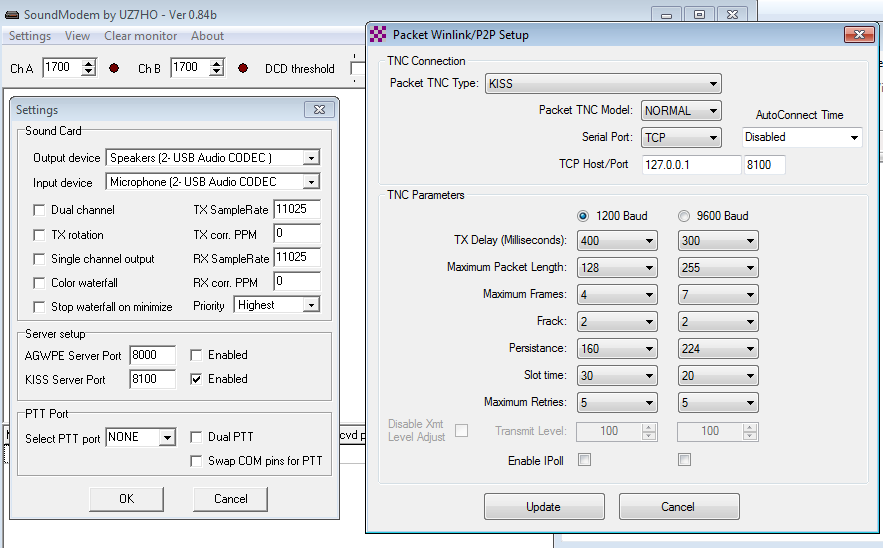 Initial Packet SetupSound Card Interface (UZ7HO)
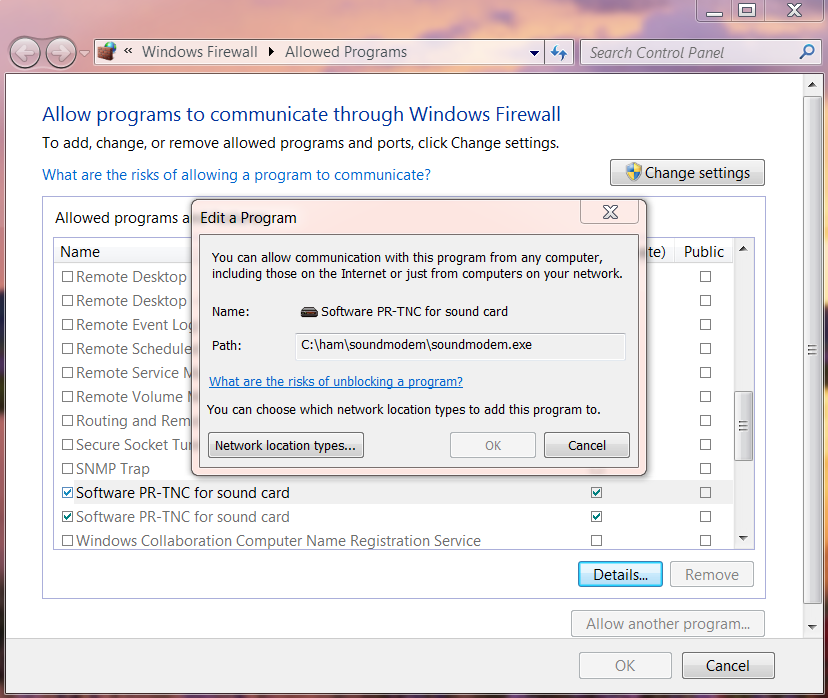 UZ7HO and Direwolf both
create “KISS TNC” servers within the network stack, ports on the firewall must be opened to allow RMS Express (and other applications) to use the virtual TNC.
Initial Packet SetupSound Card Interface (UZ7HO)
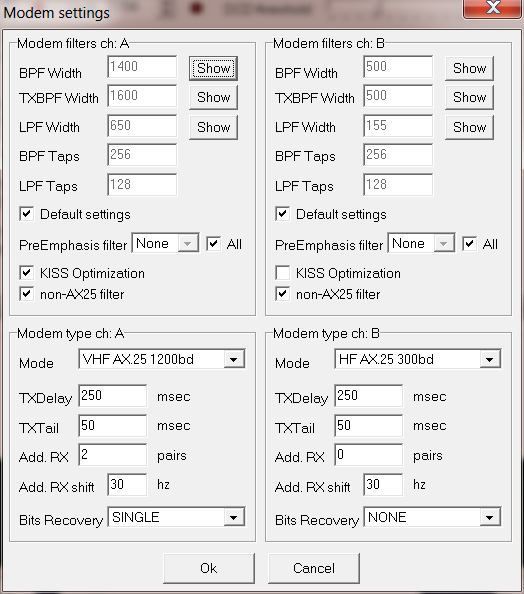 UZ7HO and Direwolf both
allow for multiple modems using a “stereo” sound card, for Signalink, only modem “A” is available. Set to 1200bd AX.25 modem.
Initial Packet SetupSound Card Interface (Direwolf)
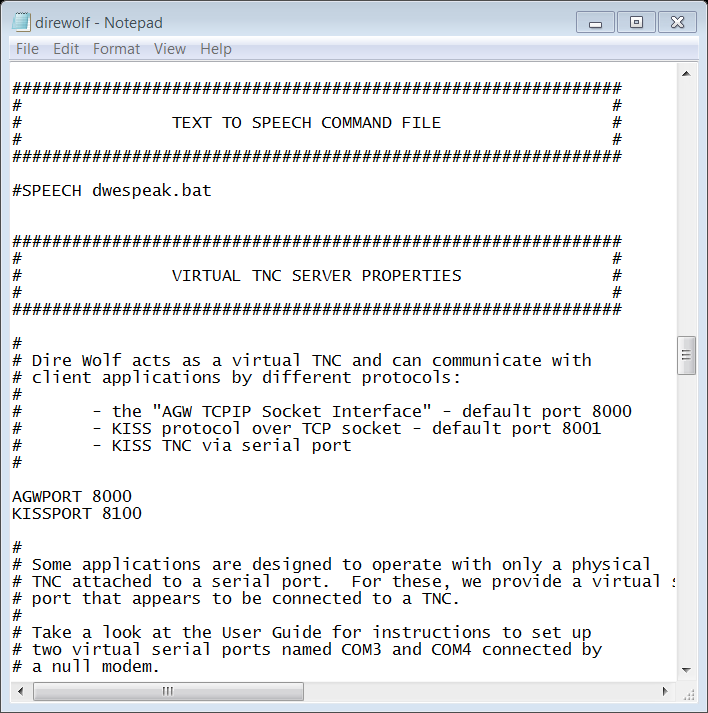 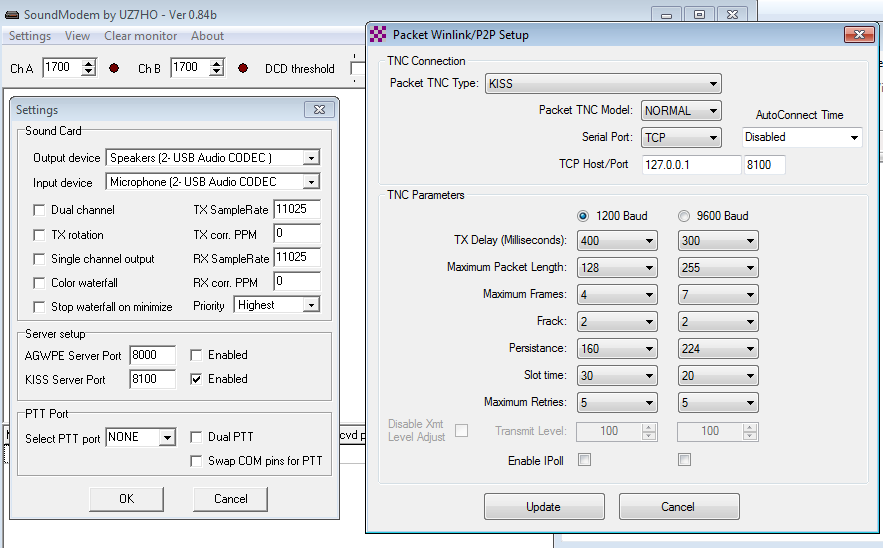 Initial Packet SetupSound Card Interface (Direwolf)
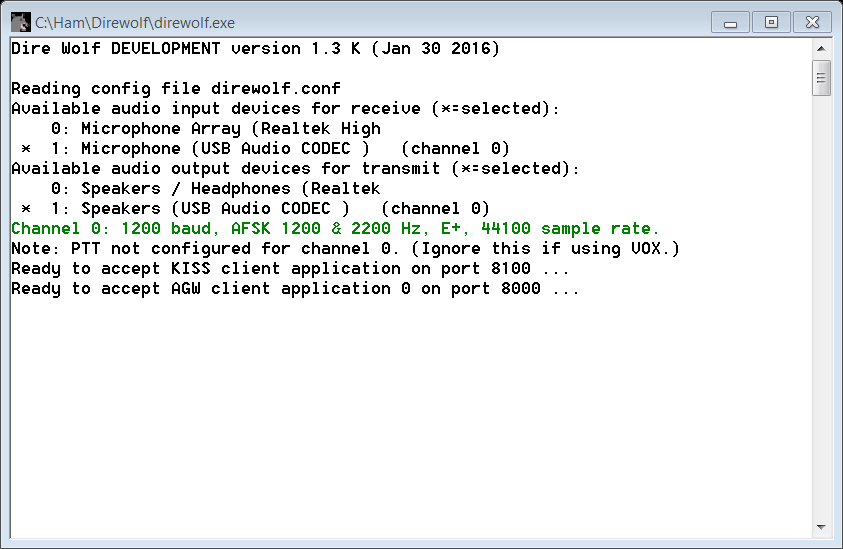 Direwolf startup shows available audio devices. Signalink shows as USB Audio Codec
Initial Packet SetupSound Card Virtual TNC
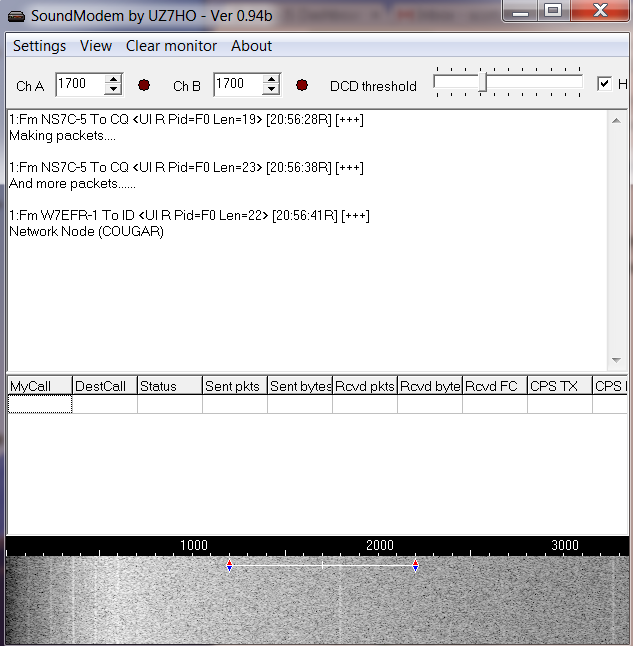 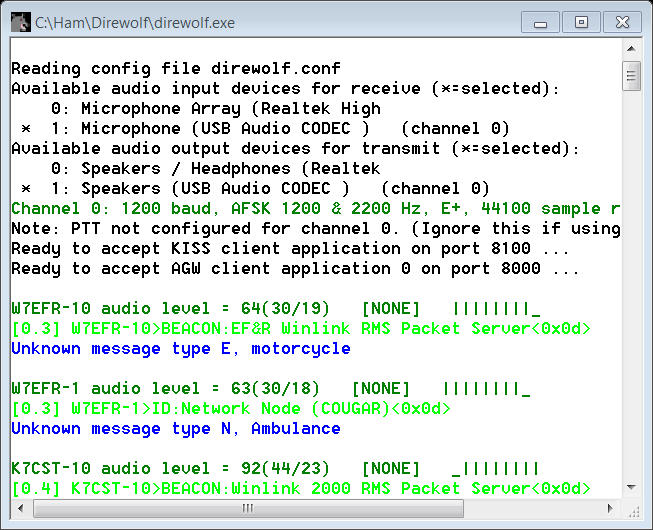 Initial Packet SetupSound Card Virtual TNC
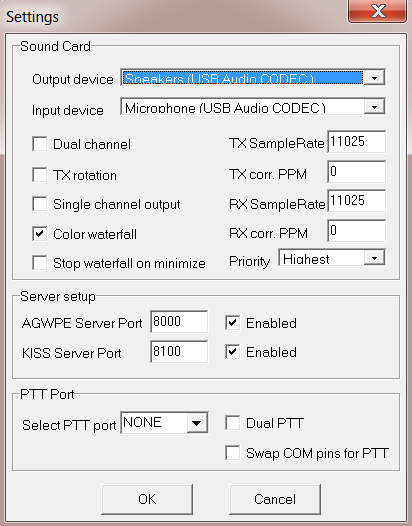 Make sure your Virtual TNC server TCP ports do not conflict with the RMS Express forms server.
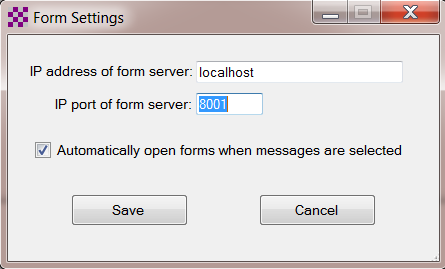 Initial Packet SetupSet your transmit levels correctly! (It is not plug and play)
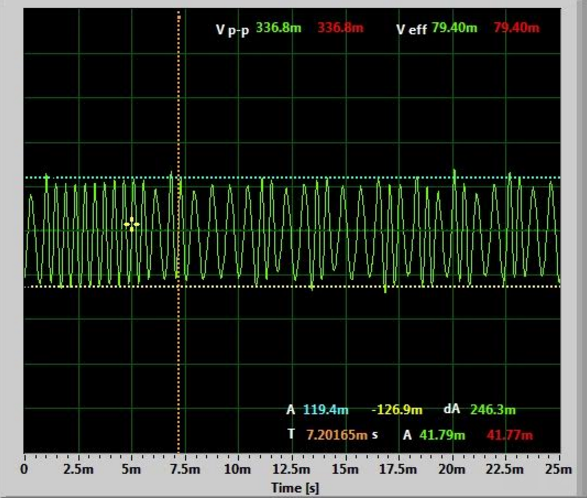 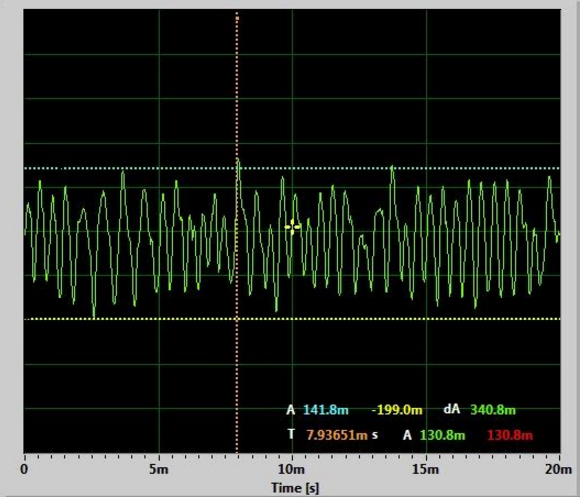 http://www.febo.com/packet/layer-one/transmit.html
http://www.zeitnitz.de/Christian/scope_en
Initial Packet SetupImportant Parameters
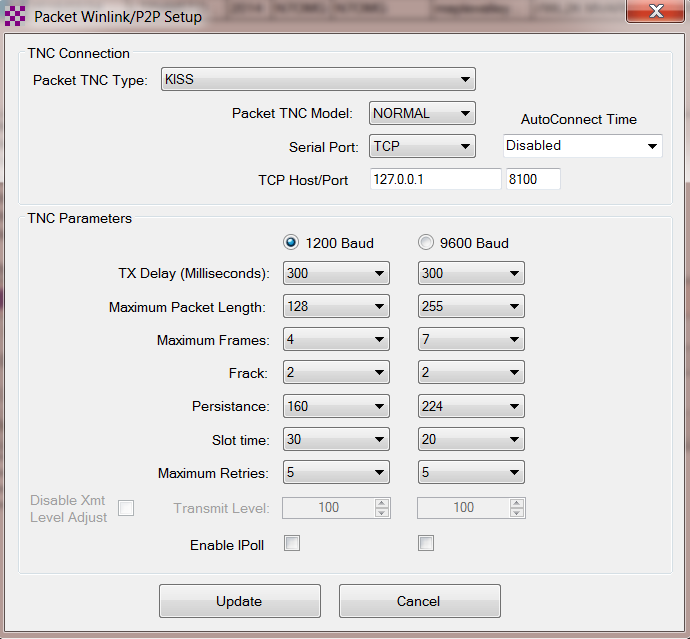 TX Delay (TXD)
Packet Length
Max Frames
Frack
Max Retries
AutoConnect Time
Note: For soundcard configurations, TXD is set in the Software TNC application.
Initial Pactor SetupPTC modem
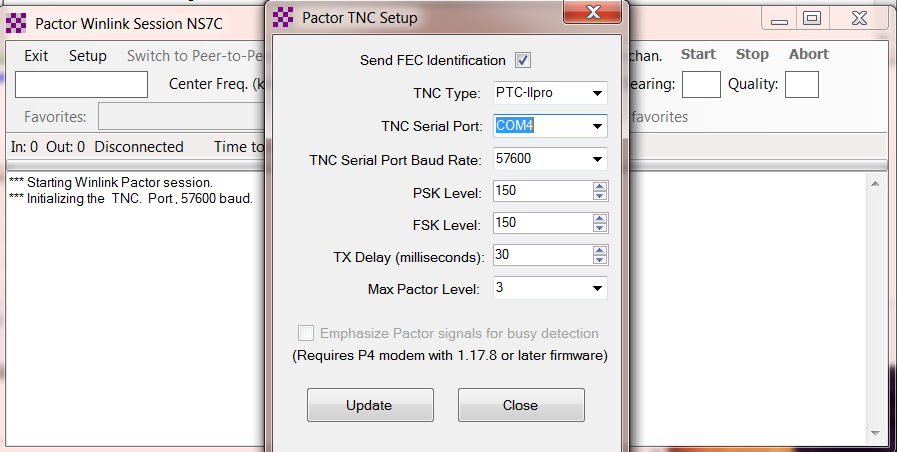 Resources Needed for RMS ExpressHF Winmor
Same computer and software requirements as V/UHF Packet. Winmor modem is included with RMS Express.
ITSHF propagation prediction program. Note, you will be prompted to download this on first Winmor run. A link to the software will be provided.
HF radio with data (sound) port and optionally computer control (CI/V, CAT, etc. for rig control).
SignaLink or similar soundcard interface, may be built-in on newer radios.
All software is free, donation is suggested.
Configuring Sound LevelsWatch drive/ALC levels on transmitter
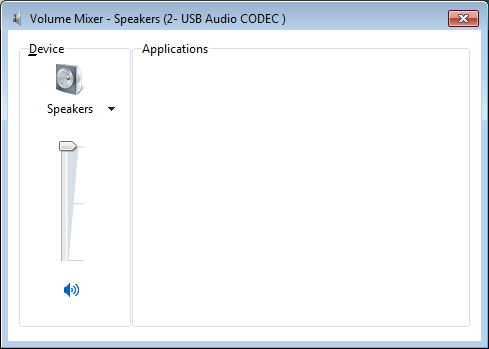 Set to Max
Note:
Adjust SignaLink TX level for
minimum or no ALC action on HF transmitter
Winmor Registration Screen
 Appears each time you start Winmor until you register  and get a key.
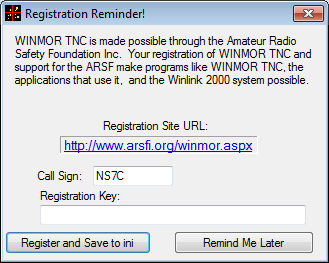 Initial Winmor SetupSelecting the Audio Device
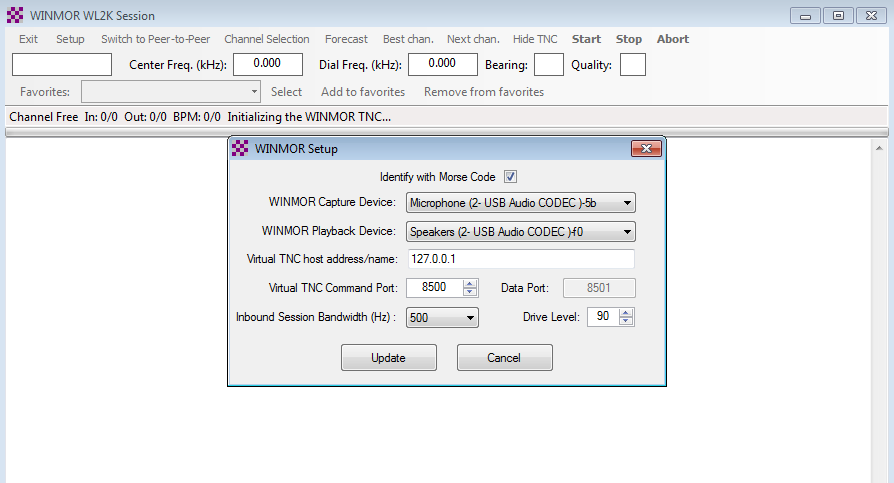 Winmor Radio SetupRig Control Parameters
RMS Express Main Screen
Begin  connection
Connection  Mode
.
Multiple  call signs
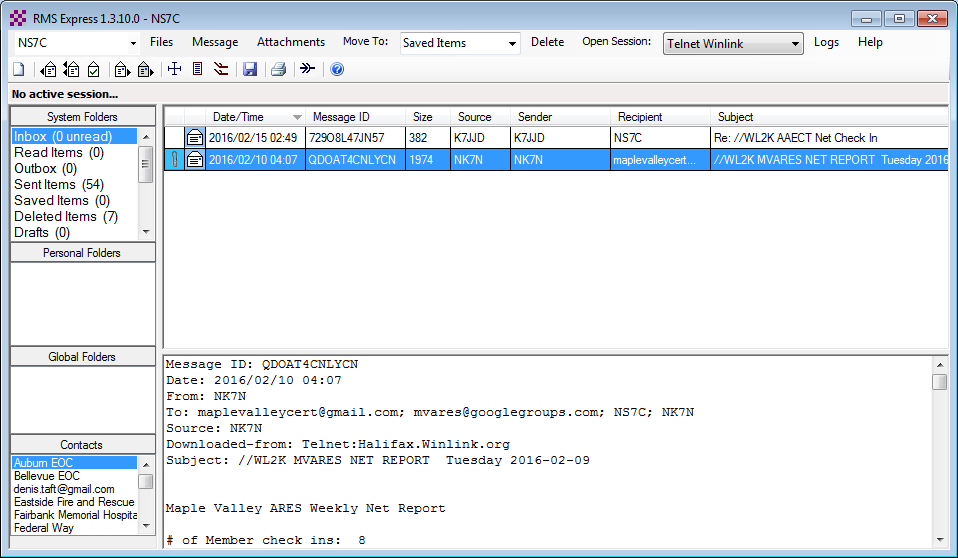 Standard
Folders
Personal  message  folders
Contacts  address  book
Composing A Message
Post to  Outbox
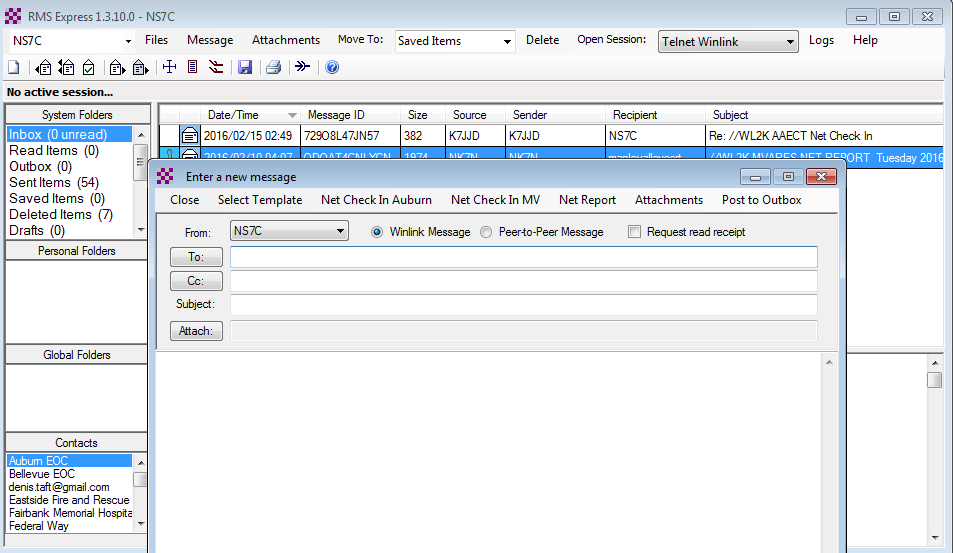 New  Message  Button
Click “To”  or “CC” for  contacts
Multiple  recipients  and CC
Request
Read
Receipt
File  attachments
Pending Message In Outbox
Open  Session
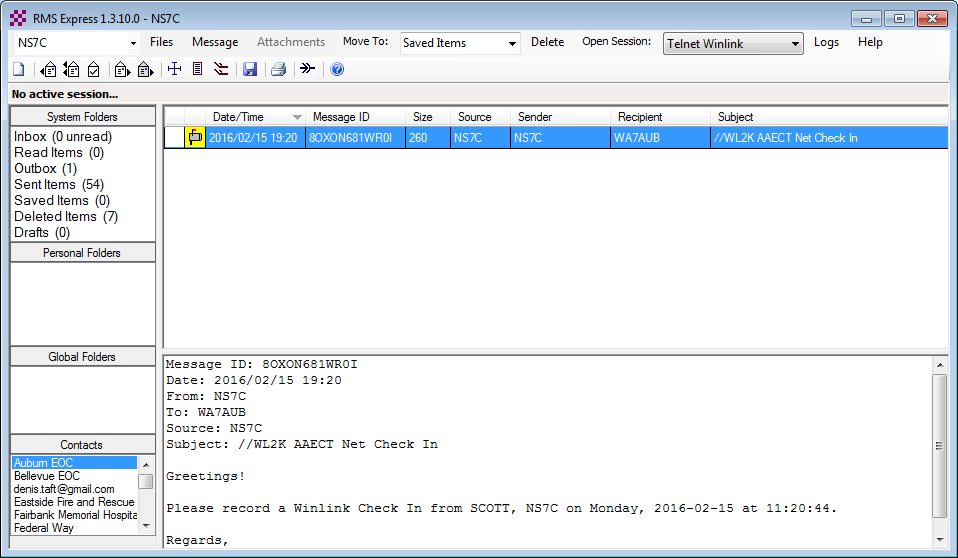 Telnet Session
 Connect, login, send message, log off
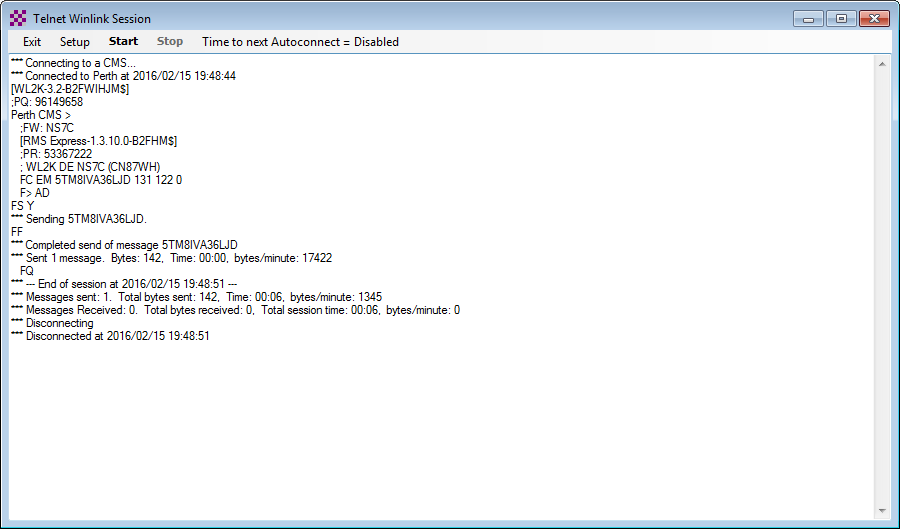 Successful connections end with FF and FQ commands, followed by a disconnect. If these are missing, the session failed and must be retried.
Packet Radio Session
 Select Mode and Open Session
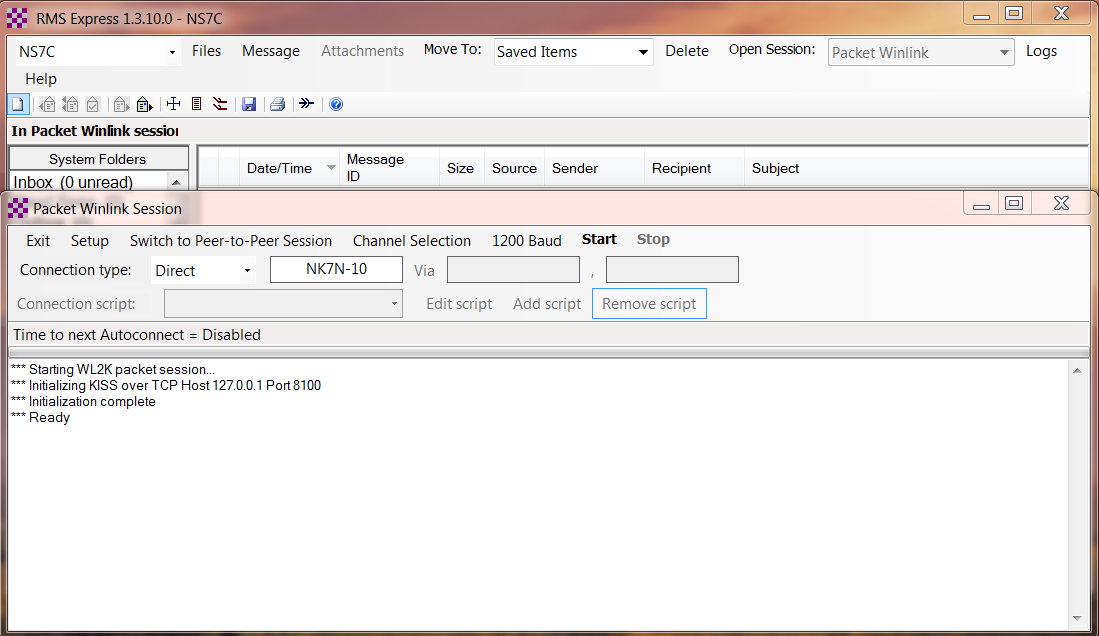 Packet Channel SelectionBased on your grid square
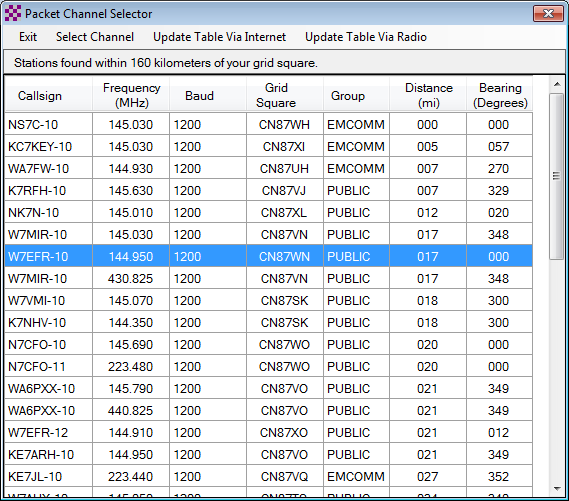 Packet Session (TNC)
 Connect, login, send message, log off
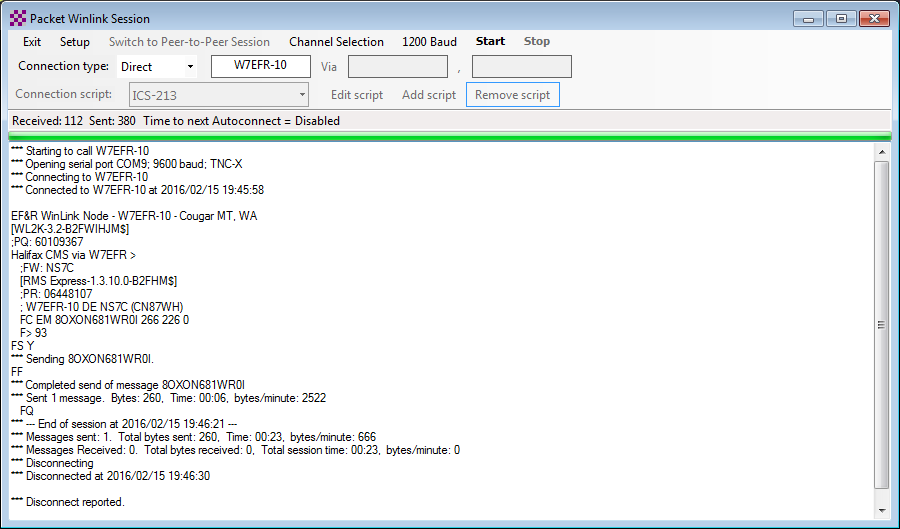 Packet Session (sound card)
 Connect, login, check for message, log off
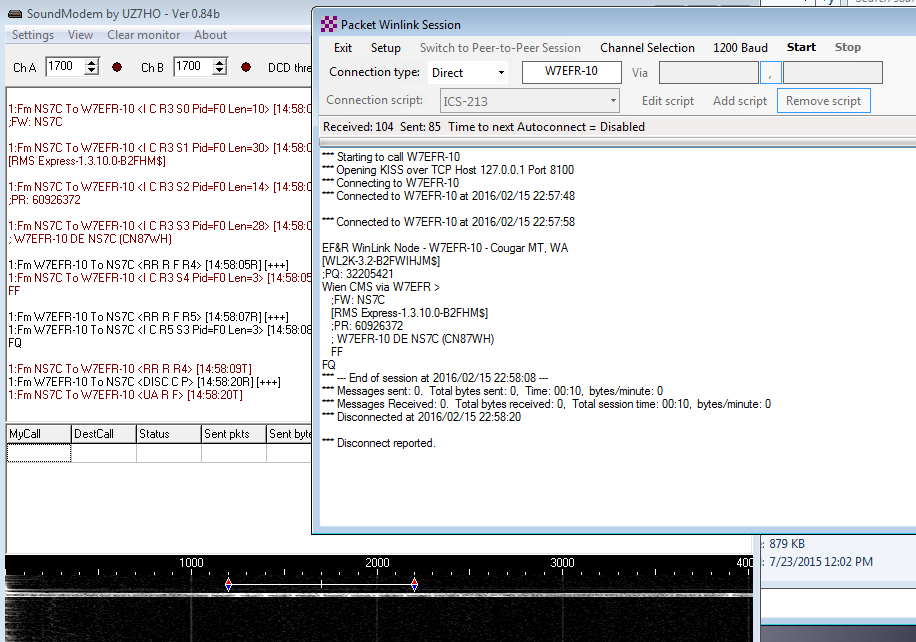 Winmor HF Session
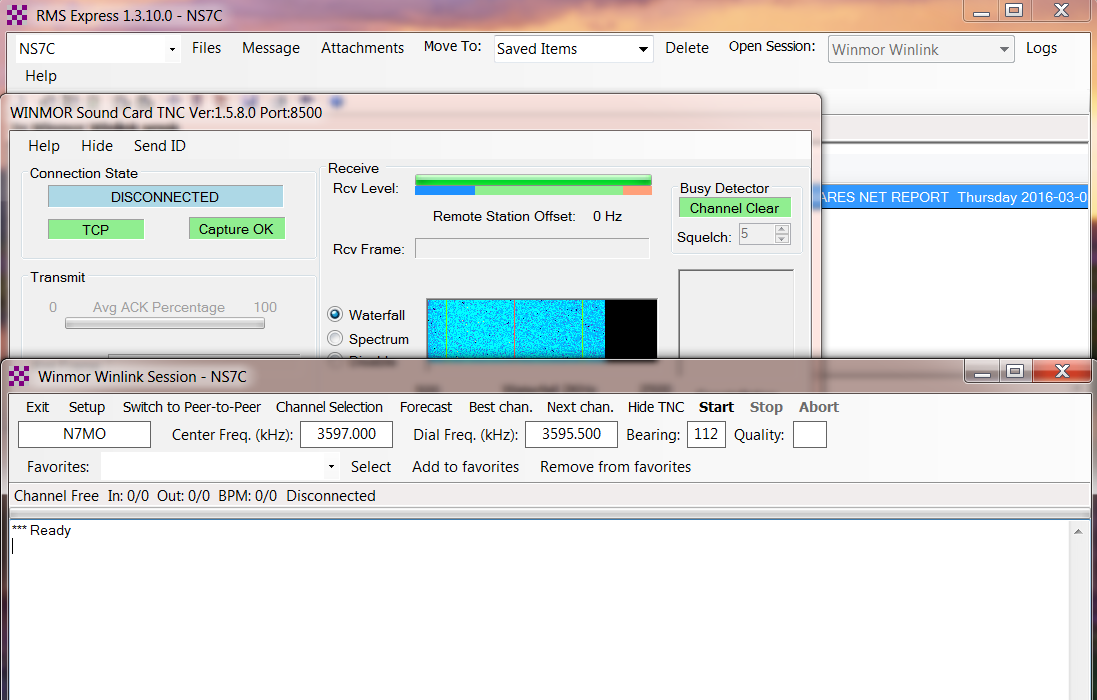 HF Channel Selection Screen
All RMS or  radio-only
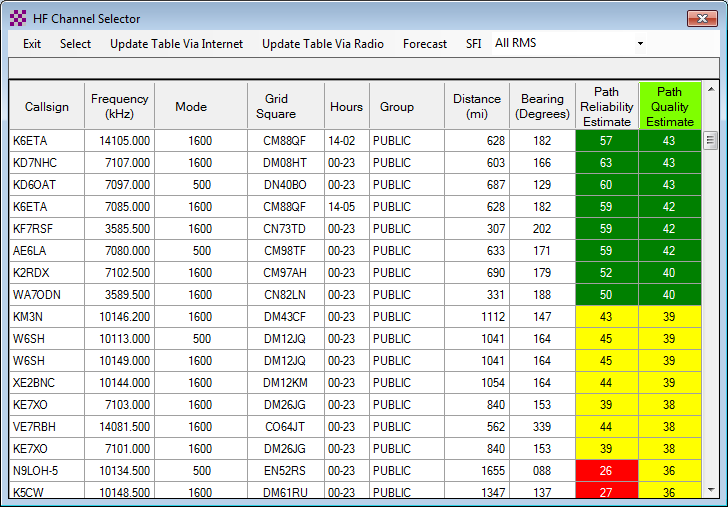 Click  Header  to Sort
Update  channel  list
Green: good  Yellow: fair  Red: bad
Double  click to  select
Check If Channel Is Free
Free Channel:
Busy Channel:
Active Winmor Connection
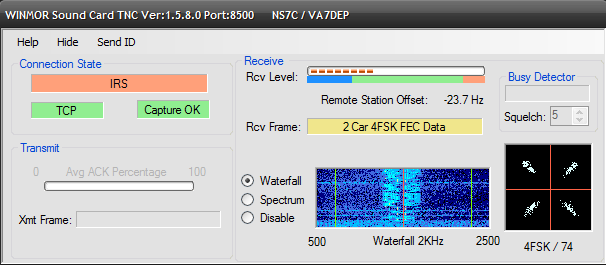 Winmor Session Log
Connect, login, send message, log off
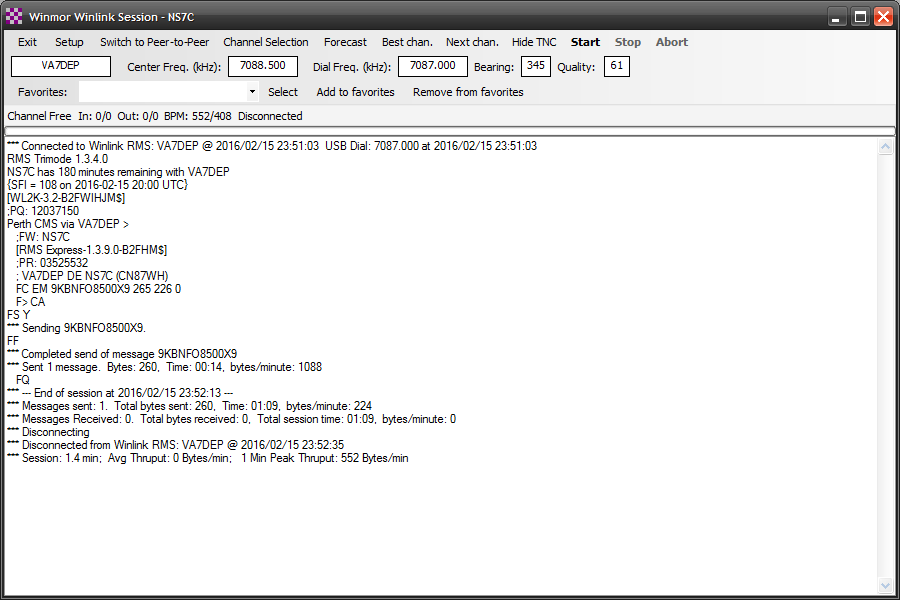 Packet P2P Session Log
 Connect, login, send message, log off
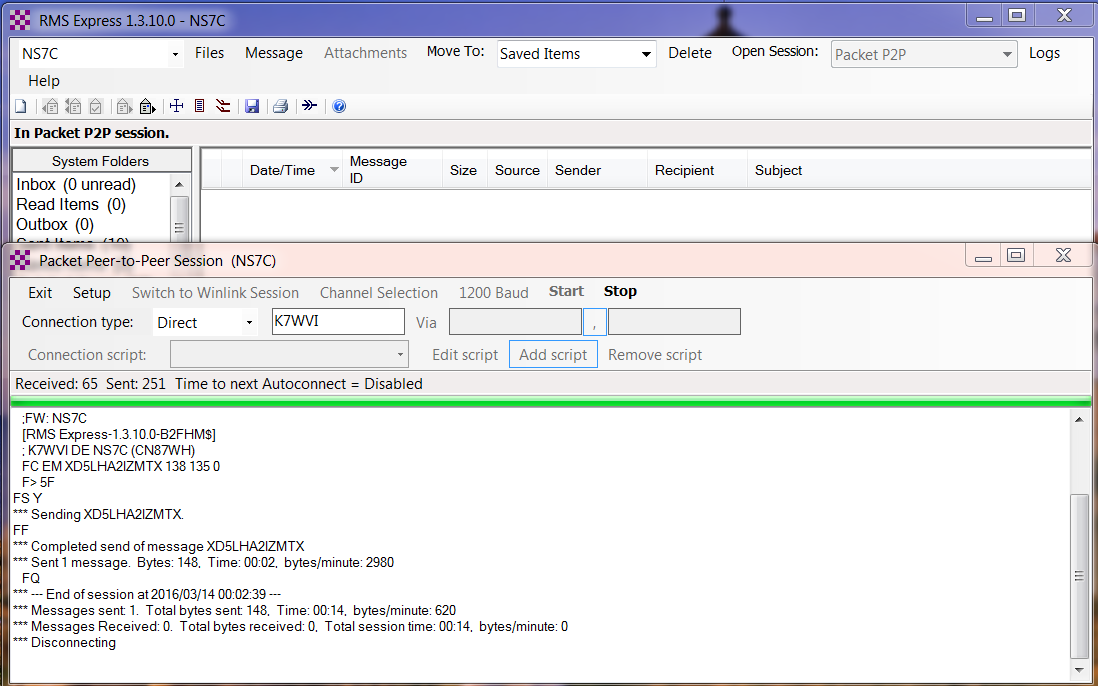 Must match message destination
Conclusion
RMS Express use continues to grow, especially for EmComm.
The Winlink Development Team continues to enhance capabilities to adapt to changing needs.
Installation and set up is relatively easy.
Familiar “e-mail” like interface.
Supports multiple radio transfer modes.
Support for both hardware and software interfaces.
Follow on sessions
Session 3 on Sunday afternoon will focus on the operation of RMS Express in the EMCOMM environment, and possible future developments.
Questions?